Energy and resources review
The using of a natural resource is called ___________.
Renewable
Natural Gas
Consumption
Fossil Fuel
A ___________ is a naturally occurring substance found on earth that is used by humans.
Renewable
Natural Resource
Consumption
Fossil Fuel
_______ is a solid fossil fuel.
Natural Gas
Petroleum
Wind
Coal
________ is the splitting of atoms.
Nuclear Energy
Fission
Fusion
Uranium
A liquid fossil fuel is _______.
Natural Gas
Petroleum
Wind
Coal
A gaseous fossil fuel is _______.
Natural Gas
Petroleum
Wind
Coal
________ is energy made from the splitting of atoms.
Nuclear Energy
Fission
Fusion
Uranium
________ is a large atom that undergoes fission in a nuclear power plant.
Uranium
Petroleum
Fission
Fossil Fuel
_______ are ancient plants and animals that have been transformed by the earth into burnable solids, liquids, and gases.
Natural Gases
Petroleum
Fossil Fuels
Coal
WHAT IS THE NAME OF THE ENERGY SOURCE?IS IT RENEWABLE, OR NON RENEWABLE?
WIND- RENEWABLE
SOLAR—photovoltaic cellsRENEWABLE
SOLAR—thermal  RENEWABLE
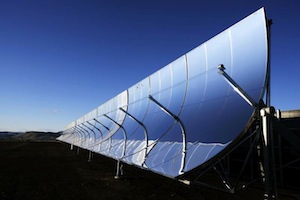 FOSSIL FUEL--Petroleum (oil) NON RENEWABLE
oil well- NON RENEWABLE
PRODUCTS MADE FROM PETROLEUM
heating oil
plastics
asphalt
Gas and Diesel fuel
Jet fuel
kerosene
FOSSIL FUEL—coal NON RENEWABLE
FOSSIL FUEL-natural gas NON RENEWABLE
GEOTHERMAL-closed loop RENEWABLE
GEOTHERMAL electricity NON RENEWABLE
HYDROELECTRIC-tidal energy RENEWABLE
HYDROELECTRIC- dams RENEWABLE
BIOMASS– wood RENEWABLE
BIOMASS—landfill methane RENEWABLE
Landfill methane RENEWABLE
BIOMASS—trash incineration RENEWABLE
NUCLEAR POWER—Uranium NON RENEWABLE
Nuclear power plant NON RENEWABLE
Which energy FORM is it?
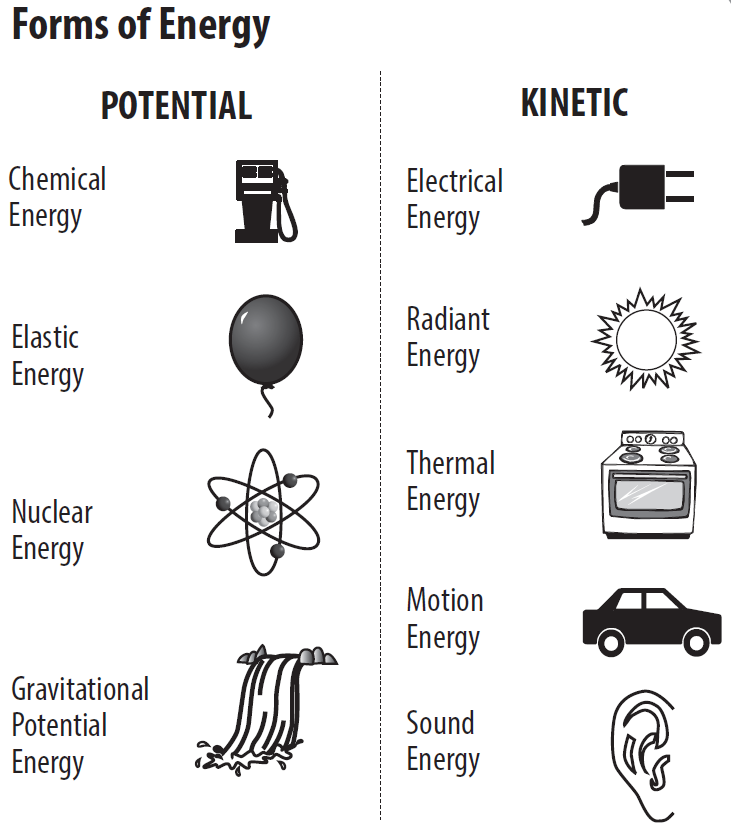 CHEMICAL POTENTIAL
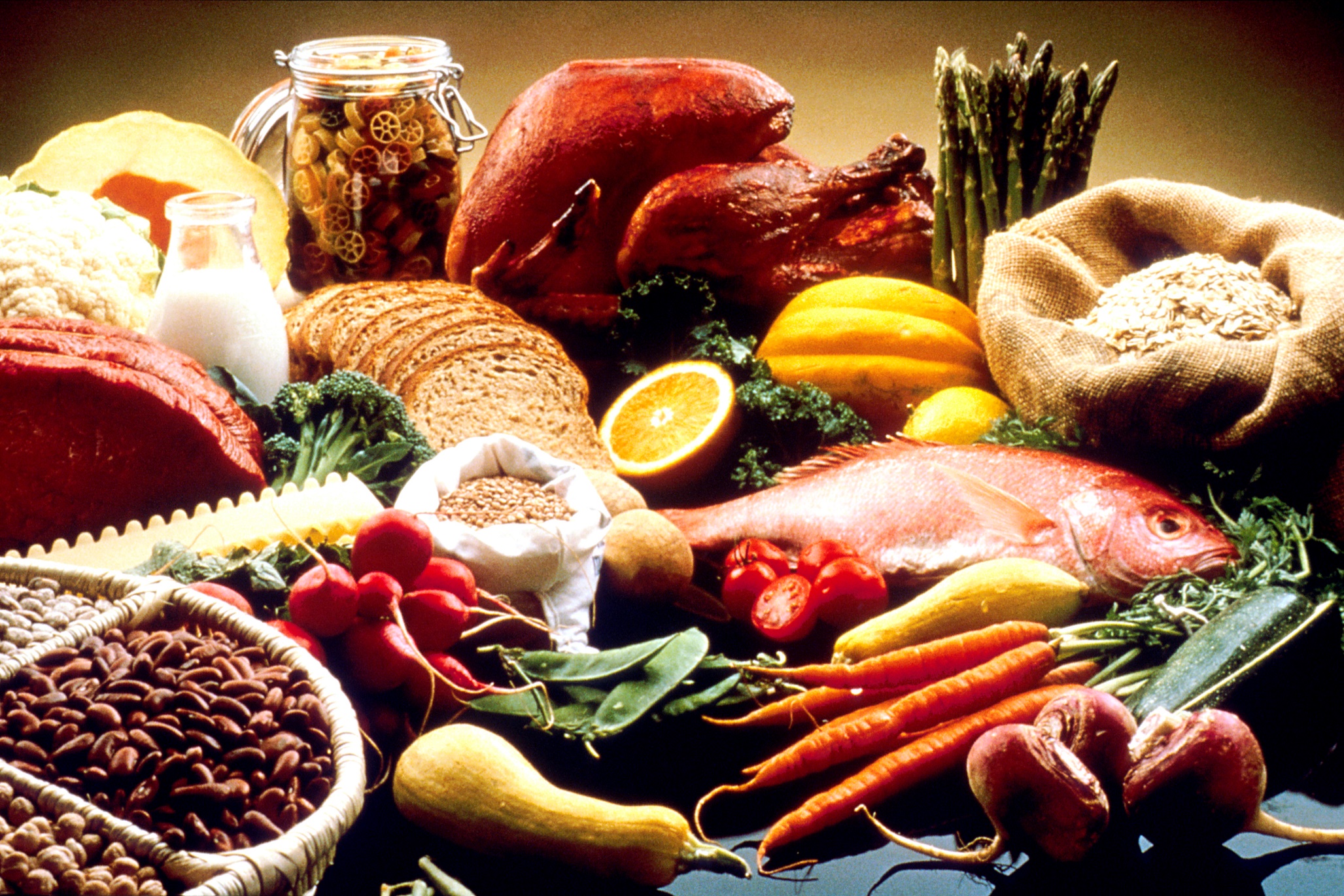 NUCLEAR POTENTIAL
GRAVITATIONAL POTENTIAL
ELASTIC POTENTIAL
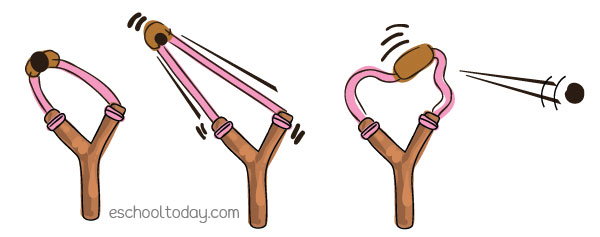 ELECTRIC KINETIC
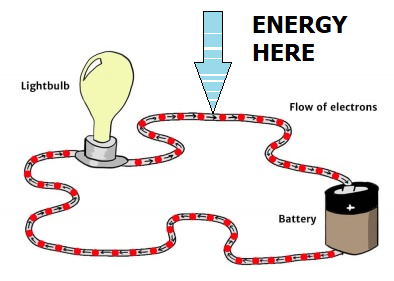 MOTION KINETIC
RADIANT KINETIC
THERMAL KINETIC
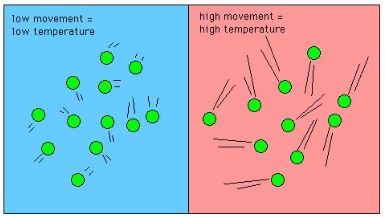 SOUND KINETIC
Sally is choosing not to buy disposable paper plates and plastic silverware, and she refuses to buy vegetables wrapped in plastic and Styrofoam.  She is
reducing
George is rinsing out his Gatorade bottle and throwing it into Ms Dailey’s orange bin.  He is
recycling
Janie washed out the plastic container that contained the chocolate covered almonds she bought from the store.  Now she uses it to hold her Doritos for her school lunch.  She is
reusing
Ally finished up the rest of the laundry detergent and threw out the plastic container.  She is
Adding to a landfill
The statement “Americans should reduce their consumption of energy resources” means…
We should cut down on energy use
This process splits uranium atoms into pieces and makes a great deal of energy
fission
Why did humans invent turbine generators?
To make electricity.
Fossil fuels are:
a.	Made of dead plants and animals	
b.	Formed from heat and pressure in the Earth	
c.	In solid, liquid, and gas states
d.	Non renewable
All of the above.
advantages
__________ Can get rid of garbage and can grow back each year
__________ Earth’s heat never runs out and can heat a home and cool a home
__________ Supply never runs out, can be used in remote areas, can be put in unused spaces like roofs
__________ Supply never runs out, makes no air pollution, and is the most EFFICIENT way of making electricity
Biomass, geothermal, solar, hydropower.
advantages
__________ Supply never runs out, most homes could have their own turbine in the air making free electricity
__________ Most of our nation’s electricity comes from burning it (over 50%) because it’s CHEAP.  We are       
very used to using it.  We have enough for 230 more years.
__________ The gas is easy to transport by flowing through underground pipelines
__________ The liquid is easy to transport by flowing through underground pipelines, makes plastic
__________ Uses very little fuel, makes huge amounts of energy, and doesn’t pollute the air
Wind, coal, nat. gas, petroleum, uranium
disadvantages
__________ Burning it may cause unpleasant smells
__________ Can kill fish when they hit the turbines, 
__________ Makes us rely on other countries, spills ruin the environment, and will run out in our lifetime
__________ Only works when it’s sunny, and it costs a lot to produce the PV cells
__________ Only works when it’s windy
Biomass, hydro, petroleum, solar, wind.
disadvantages
__________ Produces greenhouse gases, drilling for it can damage ecosystems, and the gas will eventually 
run out
 
__________ Produces hazardous, toxic waste, and may be a target for terrorists
__________ Produces the MOST air pollution of all the fossil fuels, and mining can damage wildlife habitat 
and watersheds
 
__________ Since the heating and cooling pipes are under the home and deep underground, repairing them would be difficult.  Can’t be used for electricity in Michigan because we have no geysers.
Nat gas, nuclear, coal, geothermal
List 5 ways to conserve electricity: